College Physics: Explore and Apply
Second Edition
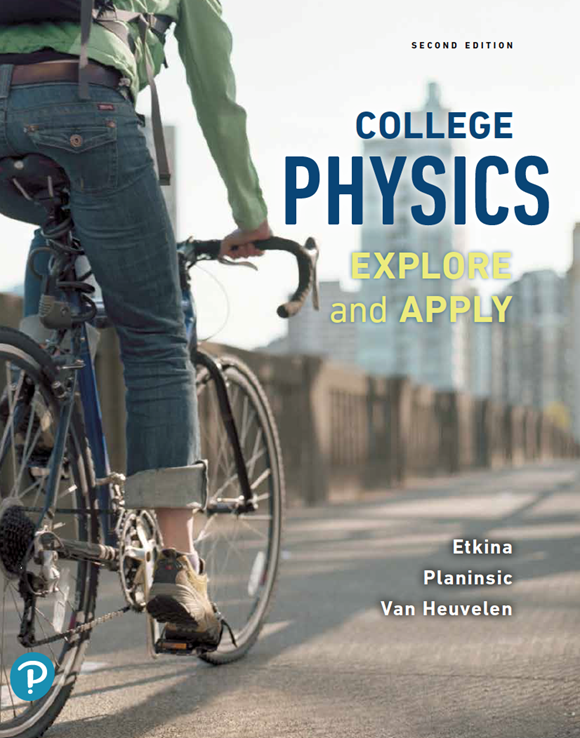 Chapter 3 Clickers
Newtonian Mechanics
Prepared by Elliot Mylott
University of Portland
Copyright © 2019 Pearson Education, Inc. All Rights Reserved
[Speaker Notes: If this PowerPoint presentation contains mathematical equations, you may need to check that your computer has the following installed:
1) MathType Plugin
2) Math Player (free versions available)
3) NVDA Reader (free versions available)]
Select the Statement That Is Not Correct.
a. Force has both magnitude and direction.
b. Force is an interaction between two objects.
c. The S I unit of a force is the k g.
d. Pushes and pulls are examples of forces.
[Speaker Notes: Answer: C) The SI unit of a force is the kg.]
Select the Statement That Is Not Correct.
a. Force has both magnitude and direction.
b. Force is an interaction between two objects.
c. The S I unit of a force is the k g.
d. Pushes and pulls are examples of forces.
[Speaker Notes: Answer: C) The SI unit of a force is the kg.]
Select the Statement That Is Correct.
a. If the outcome of an experiment matches the prediction, the hypothesis has been proved.
b. If the outcome of an experiment does not match the prediction, the hypothesis needs to be reconsidered or rejected.
c. A hypothesis is the same as a prediction.
d. A hypothesis is dependent on the particular experiment being conducted.
[Speaker Notes: Answer: B) If the outcome of an experiment does not match the prediction, the hypothesis needs to be reconsidered or rejected.]
Select the Statement That Is Correct.
a. If the outcome of an experiment matches the prediction, the hypothesis has been proved.
b. If the outcome of an experiment does not match the prediction, the hypothesis needs to be reconsidered or rejected.
c. A hypothesis is the same as a prediction.
d. A hypothesis is dependent on the particular experiment being conducted.
[Speaker Notes: Answer: B) If the outcome of an experiment does not match the prediction, the hypothesis needs to be reconsidered or rejected.]
Why Can We Usually Ignore the Effect of Air on Stationary Objects?
a. Air pushes down on objects, so it can be considered part of the pull all objects have toward Earth.
b. Air surrounds all objects, so it does not push them either up or down; the net effect of air on objects is zero.
c. Air pushes up on objects but this effect is very small compared to other interactions we are usually considering.
[Speaker Notes: Answer: C) Air pushes up on objects but this effect is very small compared to other interactions we are usually considering.]
Why Can We Usually Ignore the Effect of Air on Stationary Objects?
a. Air pushes down on objects, so it can be considered part of the pull all objects have toward Earth.
b. Air surrounds all objects, so it does not push them either up or down; the net effect of air on objects is zero.
c. Air pushes up on objects but this effect is very small compared to other interactions we are usually considering.
[Speaker Notes: Answer: C) Air pushes up on objects but this effect is very small compared to other interactions we are usually considering.]
Which of the Following Statements Is Correct About the Force Diagram for Book “B”?
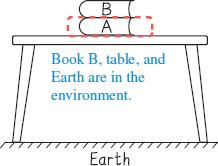 a. Book “B” is represented as a box.
b. There is one external force: book “A” on book “B.”
c. There are two external forces: book “A” on book “B” and Earth on book “B.”
d. There are three external forces: book “A” on book “B,” the table on book “B,” and Earth on book “B.”
[Speaker Notes: Answer: C) There are two external forces: book “A” on book “B” and Earth on book “B.”]
Which of the Following Statements Is Correct About the Force Diagram for Book “B”?
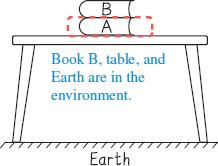 a. Book “B” is represented as a box.
b. There is one external force: book “A” on book “B.”
c. There are two external forces: book “A” on book “B” and Earth on book “B.”
d. There are three external forces: book “A” on book “B,” the table on book “B,” and Earth on book “B.”
[Speaker Notes: Answer: C) There are two external forces: book “A” on book “B” and Earth on book “B.”]
You Slide Toward the Right at Decreasing Speed on a Horizontal Wooden Floor. Choose Yourself as the System. Which of the Following Objects Is Not an External Object That Interacts with You?
a. The wooden floor
b. Air in the room
c. Earth
d. Yourself
[Speaker Notes: Answer: D) Yourself]
You Slide Toward the Right at Decreasing Speed on a Horizontal Wooden Floor. Choose Yourself as the System. Which of the Following Objects Is Not an External Object That Interacts with You?
a. The wooden floor
b. Air in the room
c. Earth
d. Yourself
[Speaker Notes: Answer: D) Yourself]
A Book Bag Is Hanging from a Spring Scale. The Book Bag Hanging from a Spring Scale Is Partially Supported by a Platform Scale. The Platform Scale Reads About 36 Units of Force, and the Spring Scale Reads About 28 Units of Force. What Is the Magnitude of the Force That Earth Exerts on the Bag?
a. 64 units of force
b. 36 units of force
c. 28 units of force
d. 8 units of force
[Speaker Notes: Answer: A) 64 units of force]
A Book Bag Is Hanging from a Spring Scale. The Book Bag Hanging from a Spring Scale Is Partially Supported by a Platform Scale. The Platform Scale Reads About 36 Units of Force, and the Spring Scale Reads About 28 Units of Force. What Is the Magnitude of the Force That Earth Exerts on the Bag?
a. 64 units of force
b. 36 units of force
c. 28 units of force
d. 8 units of force
[Speaker Notes: Answer: A) 64 units of force]
Select the Statement That Is the Most Correct.
a. The sum of forces on a ball in the air points downward even when a ball’s velocity points upward, so the hypothesis that the sum of forces is in the direction of velocity is false.
b. The sum of forces on a ball in the air points downward, as does the ball’s change in velocity vector, so the hypothesis that the sum of forces is in the direction of the change in velocity must be true.
[Speaker Notes: Answer: A) The sum of forces on a ball in the air points downward even when a ball’s velocity points upward, so the hypothesis that the sum of forces is in the direction of velocity is false.]
Select the Statement That Is the Most Correct.
a. The sum of forces on a ball in the air points downward even when a ball’s velocity points upward, so the hypothesis that the sum of forces is in the direction of velocity is false.
b. The sum of forces on a ball in the air points downward, as does the ball’s change in velocity vector, so the hypothesis that the sum of forces is in the direction of the change in velocity must be true.
[Speaker Notes: Answer: A) The sum of forces on a ball in the air points downward even when a ball’s velocity points upward, so the hypothesis that the sum of forces is in the direction of velocity is false.]
Which Type of Motion Is Possible for the System Object When the Sum of Forces Is Zero? Be Prepared to Give an Example for Your Choice(s).
a. Constant velocity motion
b. Increasing velocity motion
c. Decreasing velocity motion
d. Zero velocity motion (not moving)
e. More than one option is correct.
[Speaker Notes: Answer: E) More than one option is correct.
A) Constant velocity motion and D) Zero velocity motion (not moving)]
Which Type of Motion Is Possible for the System Object When the Sum of Forces Is Zero? Be Prepared to Give an Example for Your Choice(s).
a. Constant velocity motion
b. Increasing velocity motion
c. Decreasing velocity motion
d. Zero velocity motion (not moving)
e. More than one option is correct.
[Speaker Notes: Answer: E) More than one option is correct.
A) Constant velocity motion and D) Zero velocity motion (not moving)]
An Elevator in a Tall Office Building Moves Downward at Constant Speed. How Does the Magnitude of the Upward Force Exerted by the Cable on the Elevator Compare to the Magnitude of the Downward Force Exerted by Earth on the Elevator?
a. The upward force is larger than the downward force.
b. The two forces have the same magnitude.
c. The downward force is larger than the upward force.
[Speaker Notes: Answer: B) The two forces have the same magnitude.]
An Elevator in a Tall Office Building Moves Downward at Constant Speed. How Does the Magnitude of the Upward Force Exerted by the Cable on the Elevator Compare to the Magnitude of the Downward Force Exerted by Earth on the Elevator?
a. The upward force is larger than the downward force.
b. The two forces have the same magnitude.
c. The downward force is larger than the upward force.
[Speaker Notes: Answer: B) The two forces have the same magnitude.]
Observer 1 Is Slouched down in the Passenger Seat of a Car and Cannot See Outside the Car. Suddenly, He Observes a Coffee Mug Sliding Toward Him from the Dashboard.
Is this observation consistent with our understanding of the relationship between the sum of forces and the motion of the system object?
a. Yes
b. No
[Speaker Notes: Answer: B) No]
Observer 1 Is Slouched down in the Passenger Seat of a Car and Cannot See Outside the Car. Suddenly, He Observes a Coffee Mug Sliding Toward Him from the Dashboard.
Is this observation consistent with our understanding of the relationship between the sum of forces and the motion of the system object?
a. Yes
b. No
[Speaker Notes: Answer: B) No]
Which of the Following People Is in an Inertial Reference Frame?
a. A person sitting in a car that is speeding up.
b. A person sitting in a car that is moving at a constant velocity.
c. A person sitting in a car that is slowing down.
d. A person sitting in a stationary car.
e. More than one option is correct.
[Speaker Notes: Answer: E) More than one option is correct.

B) A person sitting in a car that is moving at a constant velocity. D) A person sitting in a stationary car.]
Which of the Following People Is in an Inertial Reference Frame?
a. A person sitting in a car that is speeding up.
b. A person sitting in a car that is moving at a constant velocity.
c. A person sitting in a car that is slowing down.
d. A person sitting in a stationary car.
e. More than one option is correct.
[Speaker Notes: Answer: E) More than one option is correct.

B) A person sitting in a car that is moving at a constant velocity. D) A person sitting in a stationary car.]
A Person on Rollerblades Is Being Pushed by a Friend at an Acceleration of +1            The Force the Friend Exerts on the Person Is +70 N, and the Resistive Force from the Ground on the Rollerblades Is −2 N. What Is the Mass of the Person?
a. 72 k g
b. 72 N
c. 68 k g
d. 68 N
[Speaker Notes: Answer: C) 68 kg]
A Person on Rollerblades Is Being Pushed by a Friend at an Acceleration of +1            The Force the Friend Exerts on the Person Is +70 N, and the Resistive Force from the Ground on the Rollerblades Is −2 N. What Is the Mass of the Person?
a. 72 k g
b. 72 N
c. 68 k g
d. 68 N
[Speaker Notes: Answer: C) 68 kg]
A Student Says the Following: Mass Times Acceleration Is a Special Force Exerted on an Object and It Should Be Represented on the Force Diagram. Which Reason Could You Give to Help the Student?
a. Mass times acceleration is the effect, not the cause, so it is not a force.
b. Mass times acceleration is not an interaction between two bodies, so it cannot be a force.
c. If you include mass times acceleration with the forces, it will appear on both sides of the Newton’s second law equation, which will mess up your calculations.
d. All of the above are correct.
[Speaker Notes: Answer: D) All of the above are correct.]
A Student Says the Following: Mass Times Acceleration Is a Special Force Exerted on an Object and It Should Be Represented on the Force Diagram. Which Reason Could You Give to Help the Student?
a. Mass times acceleration is the effect, not the cause, so it is not a force.
b. Mass times acceleration is not an interaction between two bodies, so it cannot be a force.
c. If you include mass times acceleration with the forces, it will appear on both sides of the Newton’s second law equation, which will mess up your calculations.
d. All of the above are correct.
[Speaker Notes: Answer: D) All of the above are correct.]
Which of the Following Statements Is Always Correct About Falling Objects near Earth’s Surface?
a. All objects accelerate in the direction of the −y axis.
b. All objects accelerate in the direction of the +y axis.
c. All objects have the same acceleration regardless of whether air is considered.
d. All objects have the same acceleration only when air can be ignored (or when there is no air present).
[Speaker Notes: Answer: D) All objects have the same acceleration only when air can be ignored (or when there is no air present). 

Note: This question is in part to remind students that the axis is our choice.]
Which of the Following Statements Is Always Correct About Falling Objects near Earth’s Surface?
a. All objects accelerate in the direction of the −y axis.
b. All objects accelerate in the direction of the +y axis.
c. All objects have the same acceleration regardless of whether air is considered.
d. All objects have the same acceleration only when air can be ignored (or when there is no air present).
[Speaker Notes: Answer: D) All objects have the same acceleration only when air can be ignored (or when there is no air present). 

Note: This question is in part to remind students that the axis is our choice.]
Which Option Best Completes the Following Statement?If the Net Force on an Object Points Fill in the Blank the Velocity of the Object, the Object Will Fill in the Blank.
a. in the same direction as; slow down
b. in the opposite direction as; speed up
c. in the same direction as; speed up
d. in the opposite direction as; have no change in velocity
[Speaker Notes: Answer: C) In the same direction as; speed up]
Which Option Best Completes the Following Statement?If the Net Force on an Object Points Fill in the Blank the Velocity of the Object, the Object Will Fill in the Blank.
a. in the same direction as; slow down
b. in the opposite direction as; speed up
c. in the same direction as; speed up
d. in the opposite direction as; have no change in velocity
[Speaker Notes: Answer: C) In the same direction as; speed up]
Which of the Following Is a Useful Type of Representation for Physics Problem Solving?
a. A sketch
b. A motion diagram
c. A force diagram
d. A mathematical equation
e. All of the above
[Speaker Notes: Answer: E) All of the above]
Which of the Following Is a Useful Type of Representation for Physics Problem Solving?
a. A sketch
b. A motion diagram
c. A force diagram
d. A mathematical equation
e. All of the above
[Speaker Notes: Answer: E) All of the above]
Equation Jeopardy: Given the Following Three Equations, What Cannot Be Deduced Directly Without Calculation About the Motion of the System Object?
a. The initial velocity of the object is zero.
b. The object is touching some surface.
c. The object has a mass of 50 k g.
d. The object is accelerating at a rate of
[Speaker Notes: Answer: D) The object is accelerating at a rate of −4 m/s2.]
Equation Jeopardy: Given the Following Three Equations, What Cannot Be Deduced Directly Without Calculation About the Motion of the System Object?
a. The initial velocity of the object is zero.
b. The object is touching some surface.
c. The object has a mass of 50 k g.
d. The object is accelerating at a rate of
[Speaker Notes: Answer: D) The object is accelerating at a rate of −4 m/s2.]
Three Friends Argue About the Type of Information a Bathroom Scale Reports. Eugenia Says That It Reads the Weight of a Person, Alan Says That It Reads the Sum of the Forces Exerted on the Person by Earth and the Scale, and Mike Says That It Reads the Magnitude of Force That the Person Exerts on the Scale. Who Is Correct? (Be Prepared to Explain Your Reasoning.)
a. Eugenia is correct.
b. Alan is correct.
c. Mike is correct.
d. Two of them are correct.
e. All three of them are correct.
[Speaker Notes: Answer: D) Two of them are correct.

Note: This is meant to prompt further discussion since WHICH two isn't stated.]
Three Friends Argue About the Type of Information a Bathroom Scale Reports. Eugenia Says That It Reads the Weight of a Person, Alan Says That It Reads the Sum of the Forces Exerted on the Person by Earth and the Scale, and Mike Says That It Reads the Magnitude of Force That the Person Exerts on the Scale. Who Is Correct? (Be Prepared to Explain Your Reasoning.)
a. Eugenia is correct.
b. Alan is correct.
c. Mike is correct.
d. Two of them are correct.
e. All three of them are correct.
[Speaker Notes: Answer: D) Two of them are correct.

Note: This is meant to prompt further discussion since WHICH two isn't stated.]
Which Force Diagram Best Represents an Elevator Moving at a Constant Speed?
a. Diagram (a)
b. Diagram (b)
c. Diagram (c)
d. Diagram (d)
e. None of these diagrams would be correct.
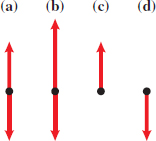 [Speaker Notes: Answer: A) Diagram (a)]
Which Force Diagram Best Represents an Elevator Moving at a Constant Speed?
a. Diagram (a)
b. Diagram (b)
c. Diagram (c)
d. Diagram (d)
e. None of these diagrams would be correct.
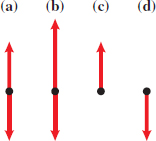 [Speaker Notes: Answer: A) Diagram (a)]
Which of the Following Statements Is Correct?
a. The net force on an object points in the direction of the objects acceleration.
b. The net force on an object points in the direction of the change in the object’s velocity.
c. The net force on an object is proportional to the object’s mass.
d. All of these statements are correct.
[Speaker Notes: Answer: D) All of these statements are correct.]
Which of the Following Statements Is Correct?
a. The net force on an object points in the direction of the objects acceleration.
b. The net force on an object points in the direction of the change in the object’s velocity.
c. The net force on an object is proportional to the object’s mass.
d. All of these statements are correct.
[Speaker Notes: Answer: D) All of these statements are correct.]
If the Net Force on an Object Points in the Horizontal Direction, Which Statement Must Be False?
a. The object’s vertical velocity is changing.
b. The object’s horizontal velocity is changing.
c. The object’s vertical displacement is changing.
d. The object’s horizontal displacement is changing.
[Speaker Notes: Answer: A) The object’s vertical velocity is changing.]
If the Net Force on an Object Points in the Horizontal Direction, Which Statement Must Be False?
a. The object’s vertical velocity is changing.
b. The object’s horizontal velocity is changing.
c. The object’s vertical displacement is changing.
d. The object’s horizontal displacement is changing.
[Speaker Notes: Answer: A) The object’s vertical velocity is changing.]
Testing Experiment: Our Hypothesis That the Forces Between Two Interacting Objects Are Equal in Magnitude and Opposite in Direction Will Not Lead to Which Prediction?
a. A person in an elevator standing on a scale will always observe a scale reading equal to m g (where m is the person’s mass).
b. A car and a truck always exert the same magnitude force on each other during their collision.
c. If we push on a wall, the wall pushes back on us with the same magnitude force.
[Speaker Notes: Answer: A) A person in an elevator standing on a scale will always observe a scale reading equal to mg (where m is the person’s mass).]
Testing Experiment: Our Hypothesis That the Forces Between Two Interacting Objects Are Equal in Magnitude and Opposite in Direction Will Not Lead to Which Prediction?
a. A person in an elevator standing on a scale will always observe a scale reading equal to m g (where m is the person’s mass).
b. A car and a truck always exert the same magnitude force on each other during their collision.
c. If we push on a wall, the wall pushes back on us with the same magnitude force.
[Speaker Notes: Answer: A) A person in an elevator standing on a scale will always observe a scale reading equal to mg (where m is the person’s mass).]
Which of the Following Statements Is Correct?
If a heavy cart “A” collides with a light cart “B,” the magnitude of the force the heavy cart exerts on the light cart, F A on B, will be fill in the blank the magnitude of the force the light cart exerts on the heavy cart, F B on A, during the collision.
a. greater than
b. equal to
c. less than
[Speaker Notes: Answer: B) equal to]
Which of the Following Statements Is Correct?
If a heavy cart “A” collides with a light cart “B,” the magnitude of the force the heavy cart exerts on the light cart, F A on B, will be fill in the blank the magnitude of the force the light cart exerts on the heavy cart, F B on A, during the collision.
a. greater than
b. equal to
c. less than
[Speaker Notes: Answer: B) equal to]
Which of the Following Statements Is Correct?
If a fast cart “A” collides with a slow cart “B,” how does the magnitude of the force the fast cart exerts on the slow cart, F A on B, compare to the magnitude of the force the slow cart exerts on the heavy cart, F B on A?
a. F A on B will be greater than F B on A.
b. F A on B will be equal to F B on A.
c. F A on B will be less than F B on A.
d. We cannot determine this because it depends on the masses of the two carts.
[Speaker Notes: Answer: B) FA on B will be equal to FB on A.]
Which of the Following Statements Is Correct?
If a fast cart “A” collides with a slow cart “B,” how does the magnitude of the force the fast cart exerts on the slow cart, F A on B, compare to the magnitude of the force the slow cart exerts on the heavy cart, F B on A?
a. F A on B will be greater than F B on A.
b. F A on B will be equal to F B on A.
c. F A on B will be less than F B on A.
d. We cannot determine this because it depends on the masses of the two carts.
[Speaker Notes: Answer: B) FA on B will be equal to FB on A.]
Making Sense of Newton’s Third Law
A baseball bat hits a baseball. Which of the following statements is Incorrect?
a. The force the baseball exerts on the bat has the same magnitude as the force the bat exerts on the baseball.
b. The force the baseball exerts on the bat is in the opposite direction as the force the bat exerts on the baseball.
c. The acceleration of the baseball has the same magnitude as the acceleration of the bat.
d. The acceleration of the baseball is in the opposite direction as the acceleration of the bat.
[Speaker Notes: Answer: C) The acceleration of the baseball has the same magnitude as the acceleration of the bat.]
Making Sense of Newton’s Third Law
A baseball bat hits a baseball. Which of the following statements is Incorrect?
a. The force the baseball exerts on the bat has the same magnitude as the force the bat exerts on the baseball.
b. The force the baseball exerts on the bat is in the opposite direction as the force the bat exerts on the baseball.
c. The acceleration of the baseball has the same magnitude as the acceleration of the bat.
d. The acceleration of the baseball is in the opposite direction as the acceleration of the bat.
[Speaker Notes: Answer: C) The acceleration of the baseball has the same magnitude as the acceleration of the bat.]
Making Sense of Newton’s Third Law
A tennis ball falls through the air because the Earth is exerting a force pulling it down. What is the other force in this third law force pair?
a. The force from the ground pushing up when the ball lands.
b. The force from the air pushing the ball up.
c. The force from the ball pulling the Earth up.
d. The force from the ball pushing down on the air.
[Speaker Notes: Answer: C) The force from the ball pulling the Earth up.]
Making Sense of Newton’s Third Law
A tennis ball falls through the air because the Earth is exerting a force pulling it down. What is the other force in this third law force pair?
a. The force from the ground pushing up when the ball lands.
b. The force from the air pushing the ball up.
c. The force from the ball pulling the Earth up.
d. The force from the ball pushing down on the air.
[Speaker Notes: Answer: C) The force from the ball pulling the Earth up.]
Copyright
This work is protected by United States copyright laws and is provided solely for the use of instructors in teaching their courses and assessing student learning. Dissemination or sale of any part of this work (including on the World Wide Web) will destroy the integrity of the work and is not permitted. The work and materials from it should never be made available to students except by instructors using the accompanying text in their classes. All recipients of this work are expected to abide by these restrictions and to honor the intended pedagogical purposes and the needs of other instructors who rely on these materials.
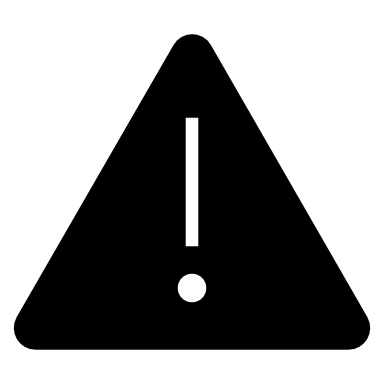